Exploiting Virtual Array Diversity for Accurate Radar Detection
Junfeng Guan★†   Sohrab Madani★   Waleed Ahmed★   Samah Hussein†
Saurabh Gupta★     Haitham Hassanieh★†
★ University of Illinois Urbana-Champaign (UIUC), USA
† École Polytechnique Fédérale de Lausanne (EPFL), Switzerland
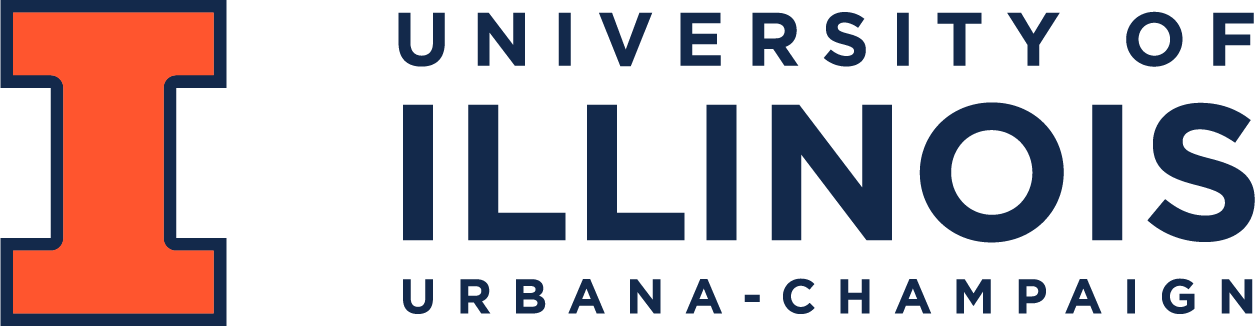 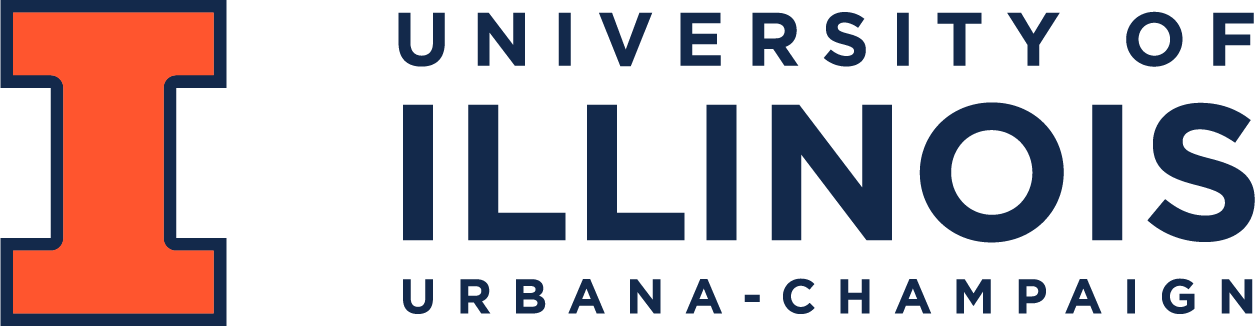 Oxford RobotCar
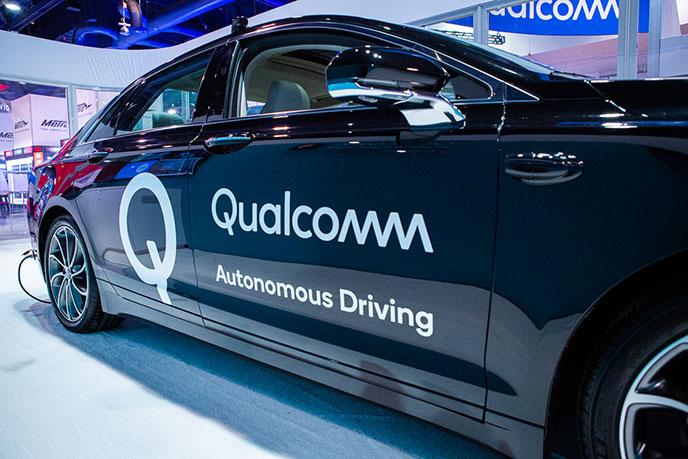 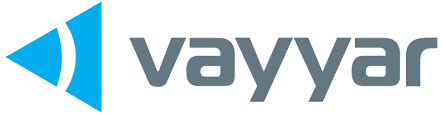 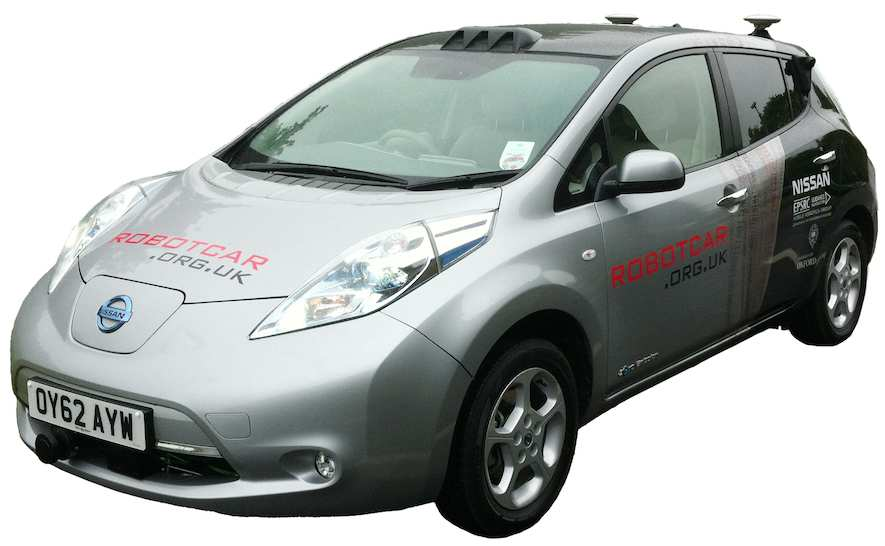 Millimeter Wave Radar
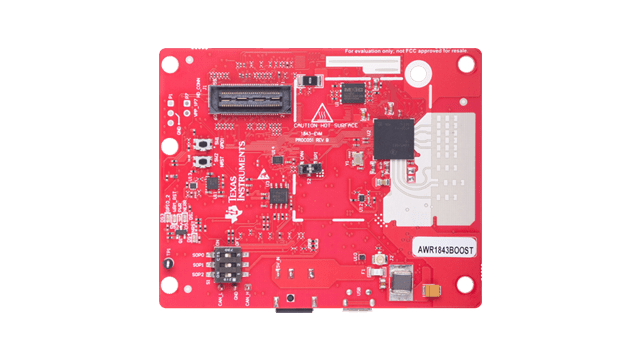 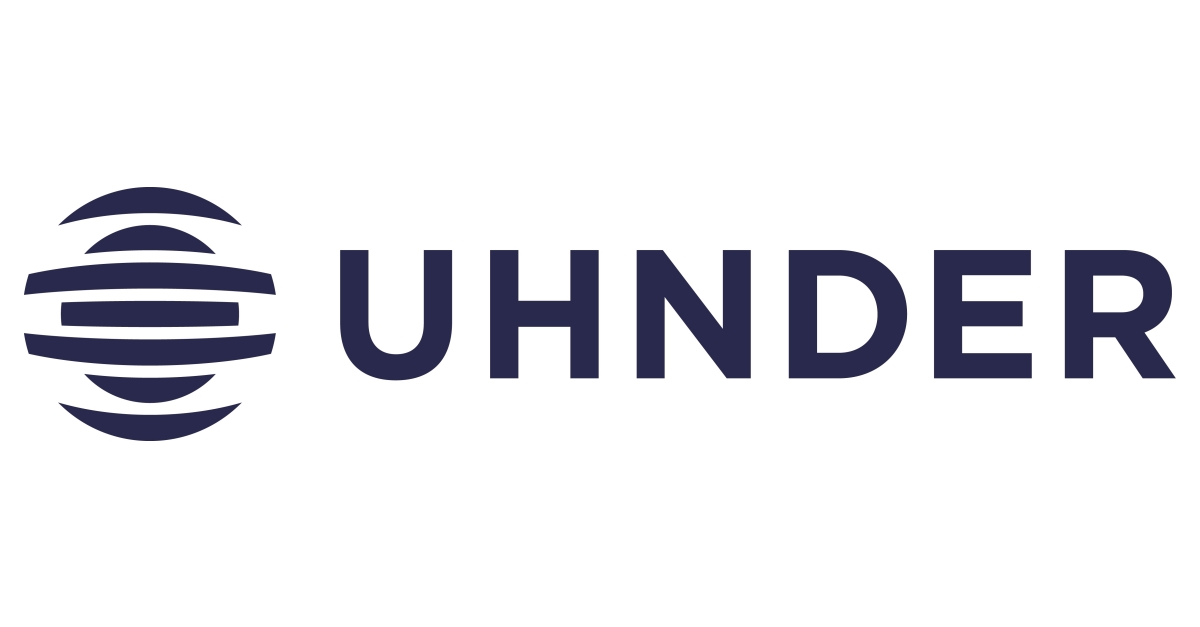 Millimeter Wave Radar
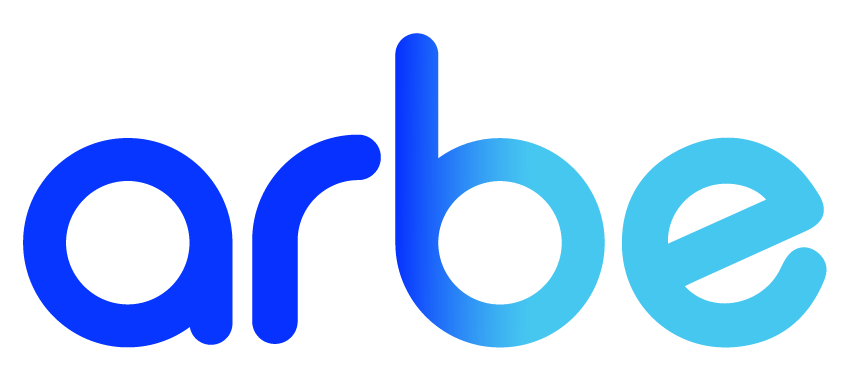 Univ. of Washington CRUW
KAIST K-Radar
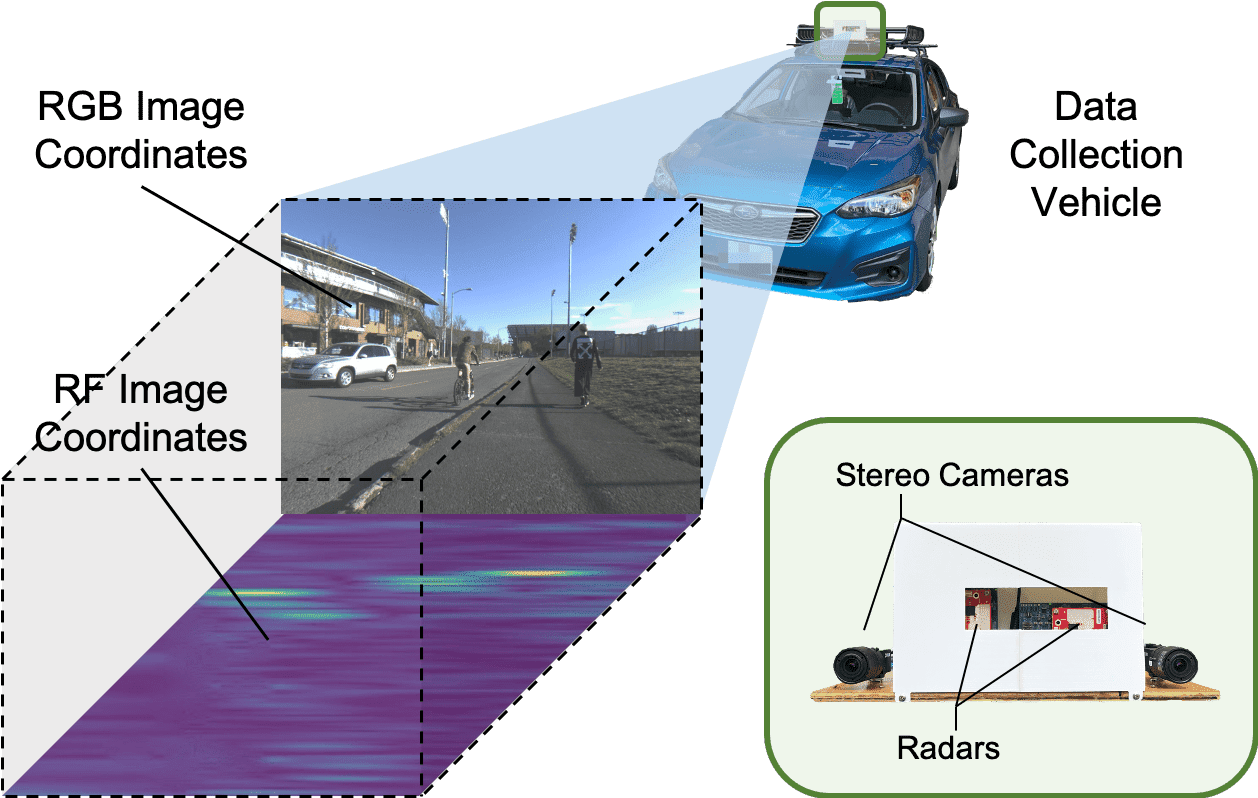 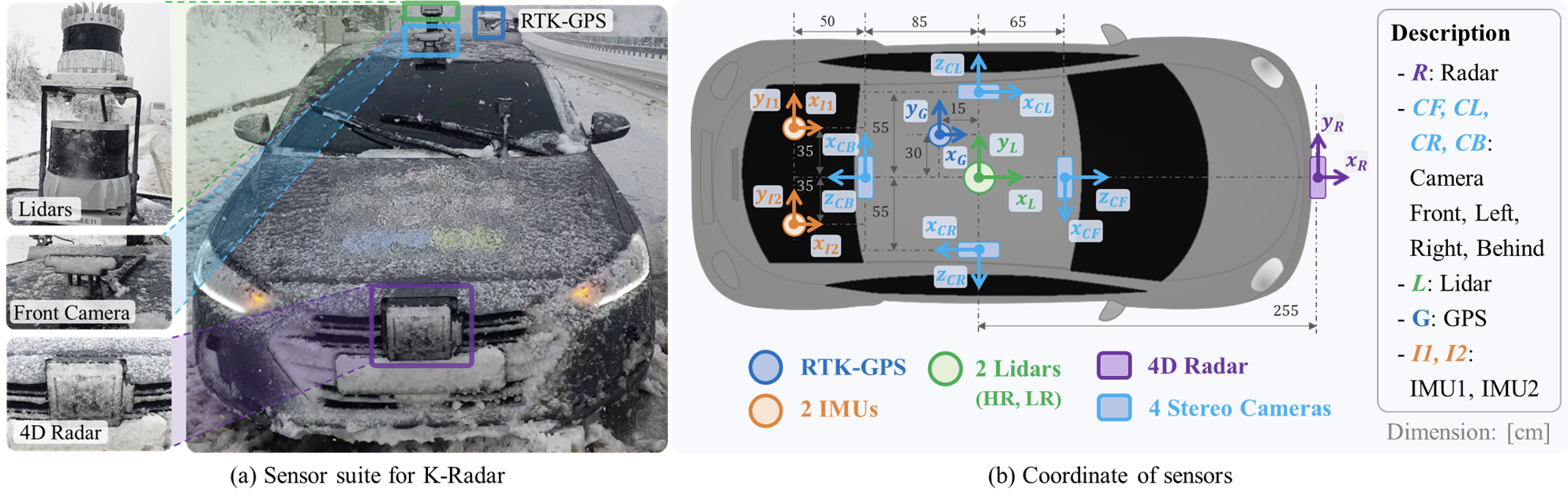 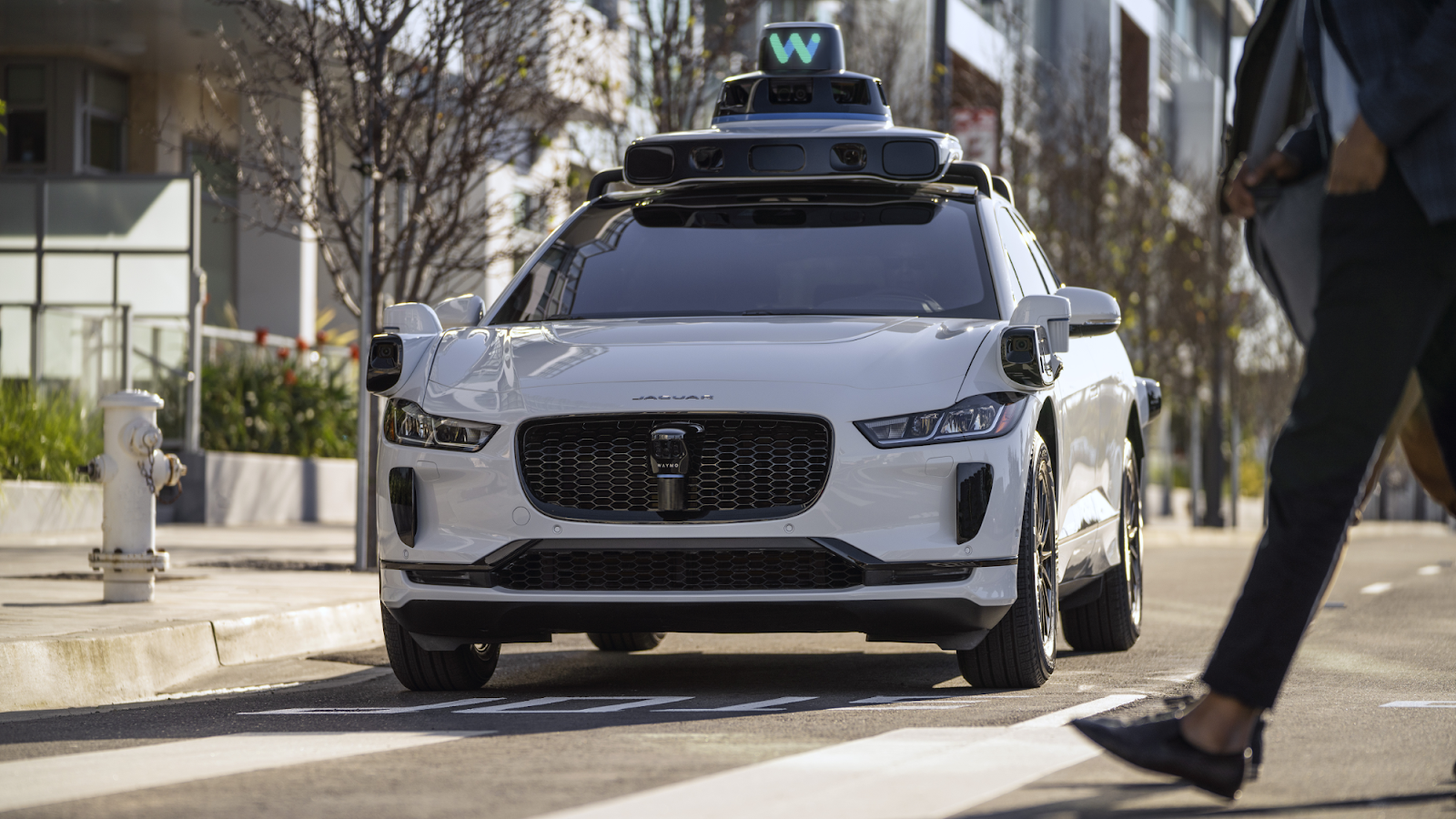 Waymo
Scene
Low-Resolution Radar
Radatron++
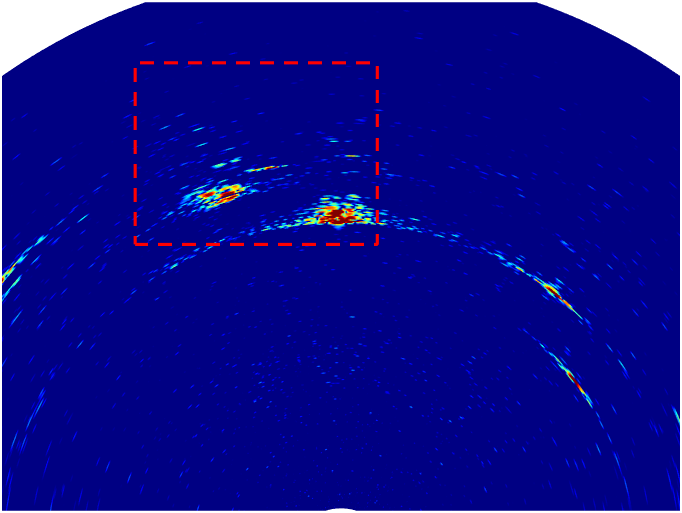 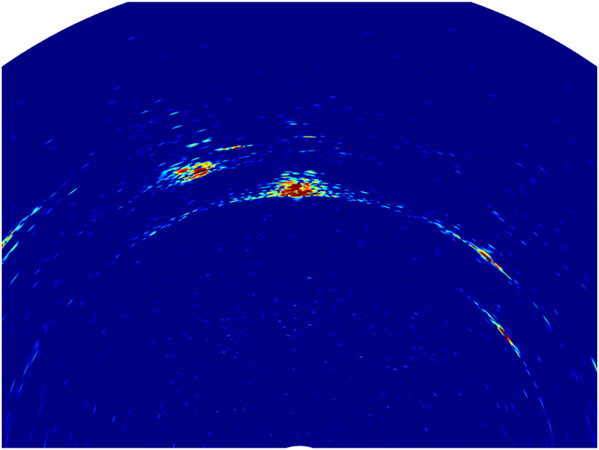 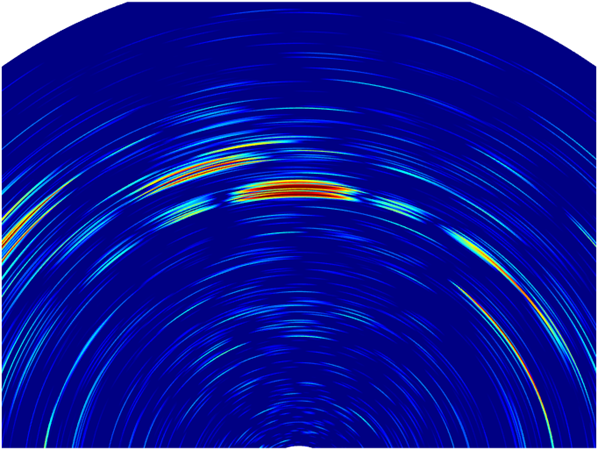 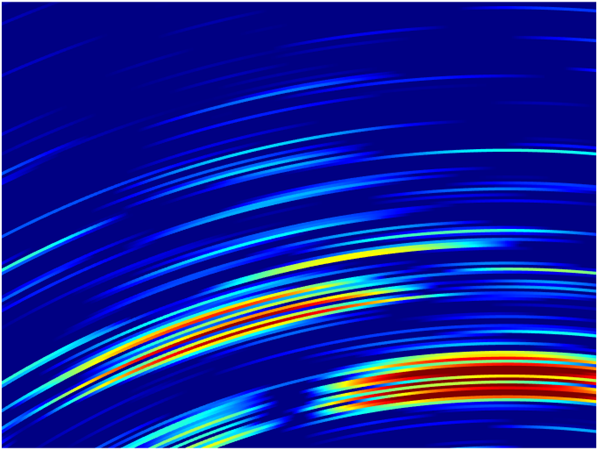 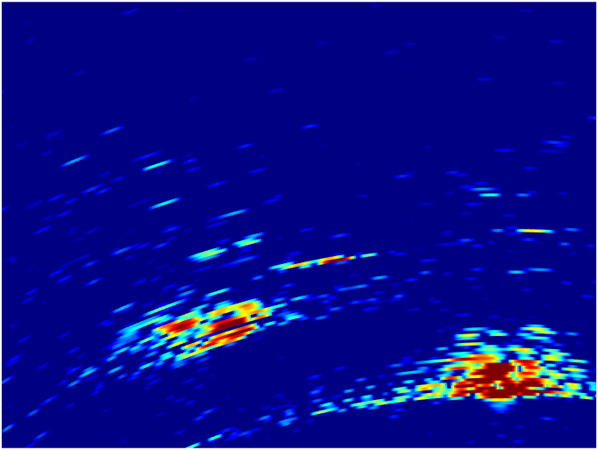 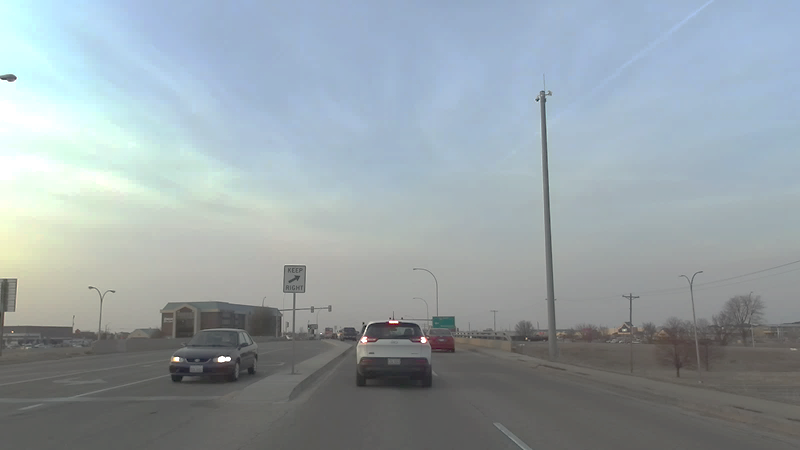 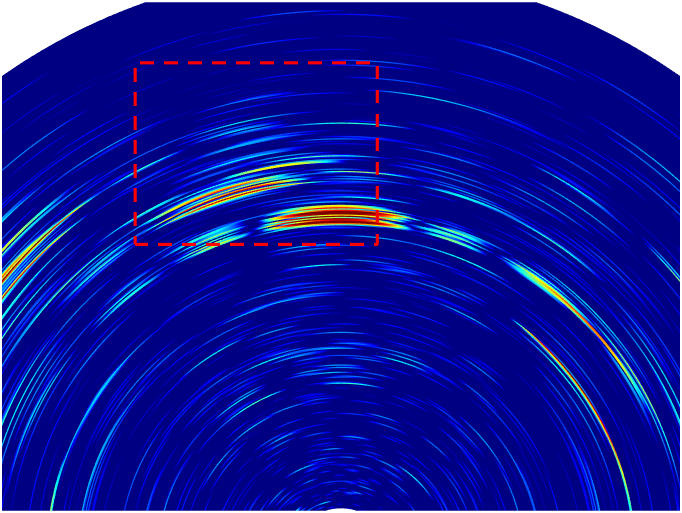 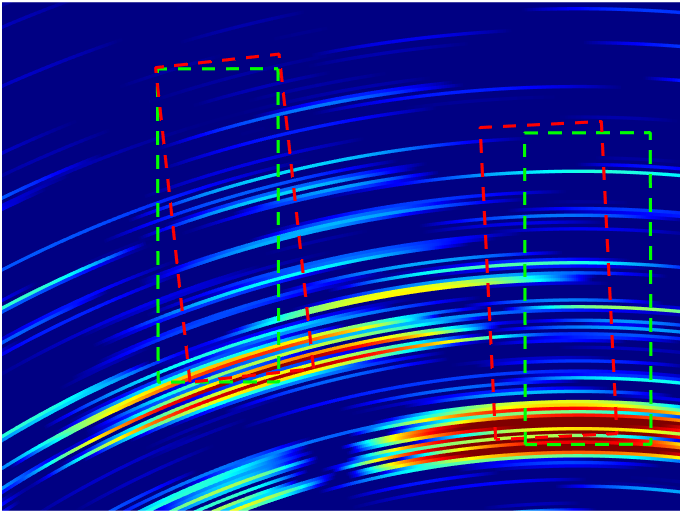 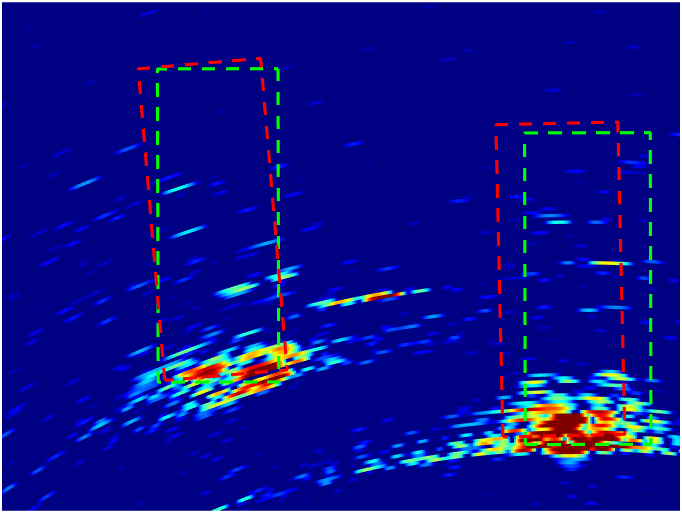 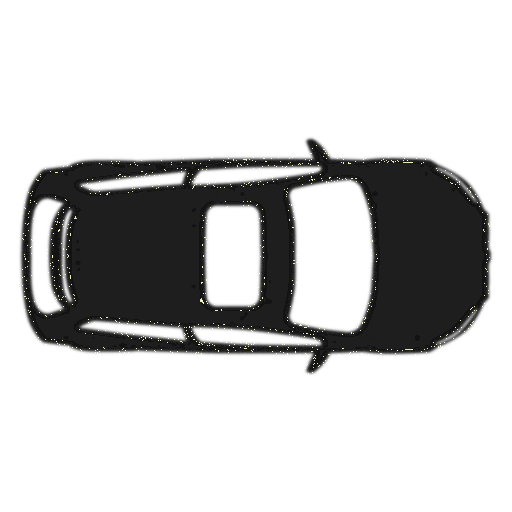 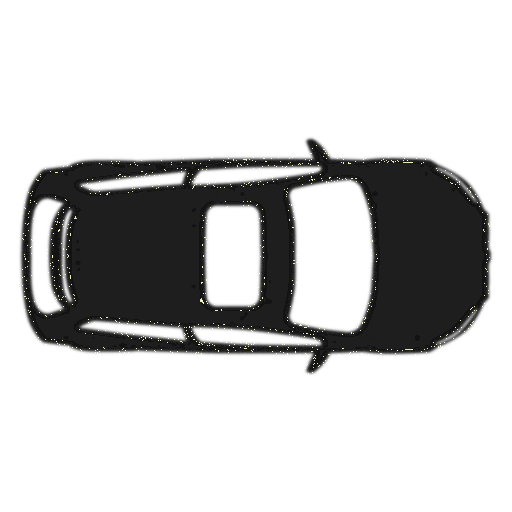 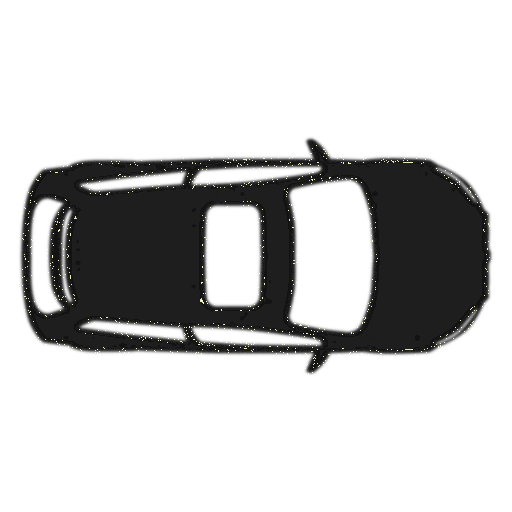 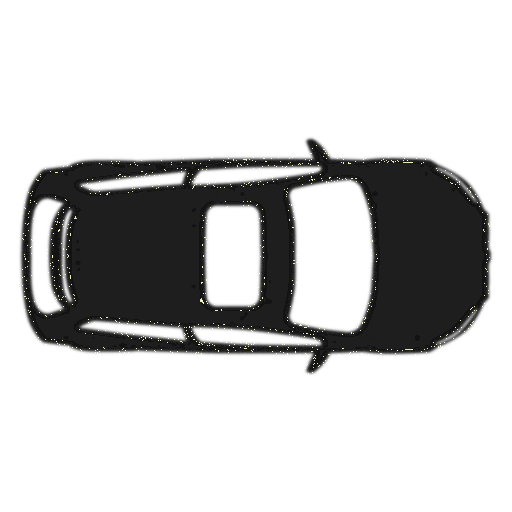 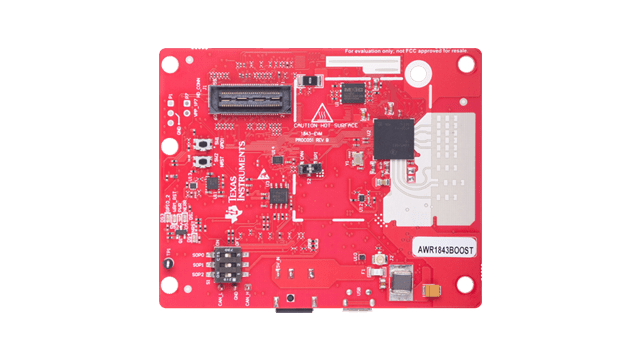 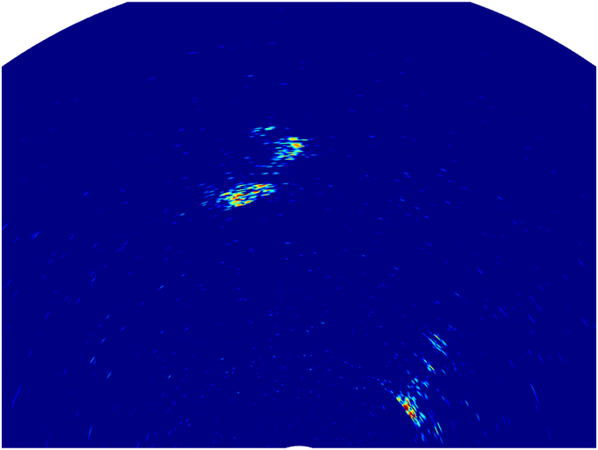 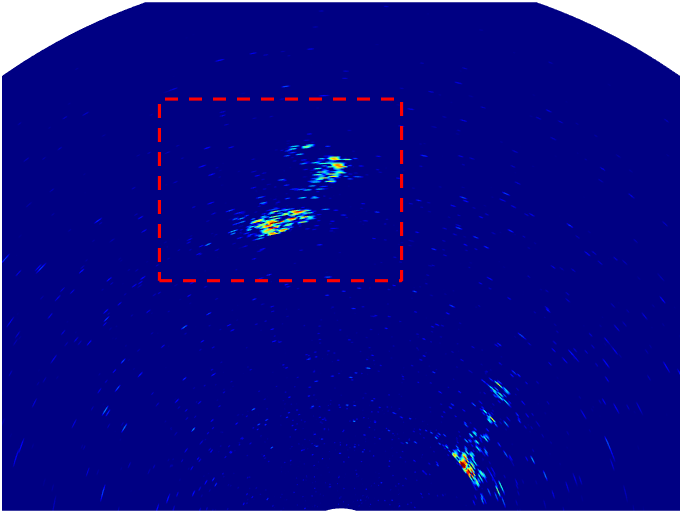 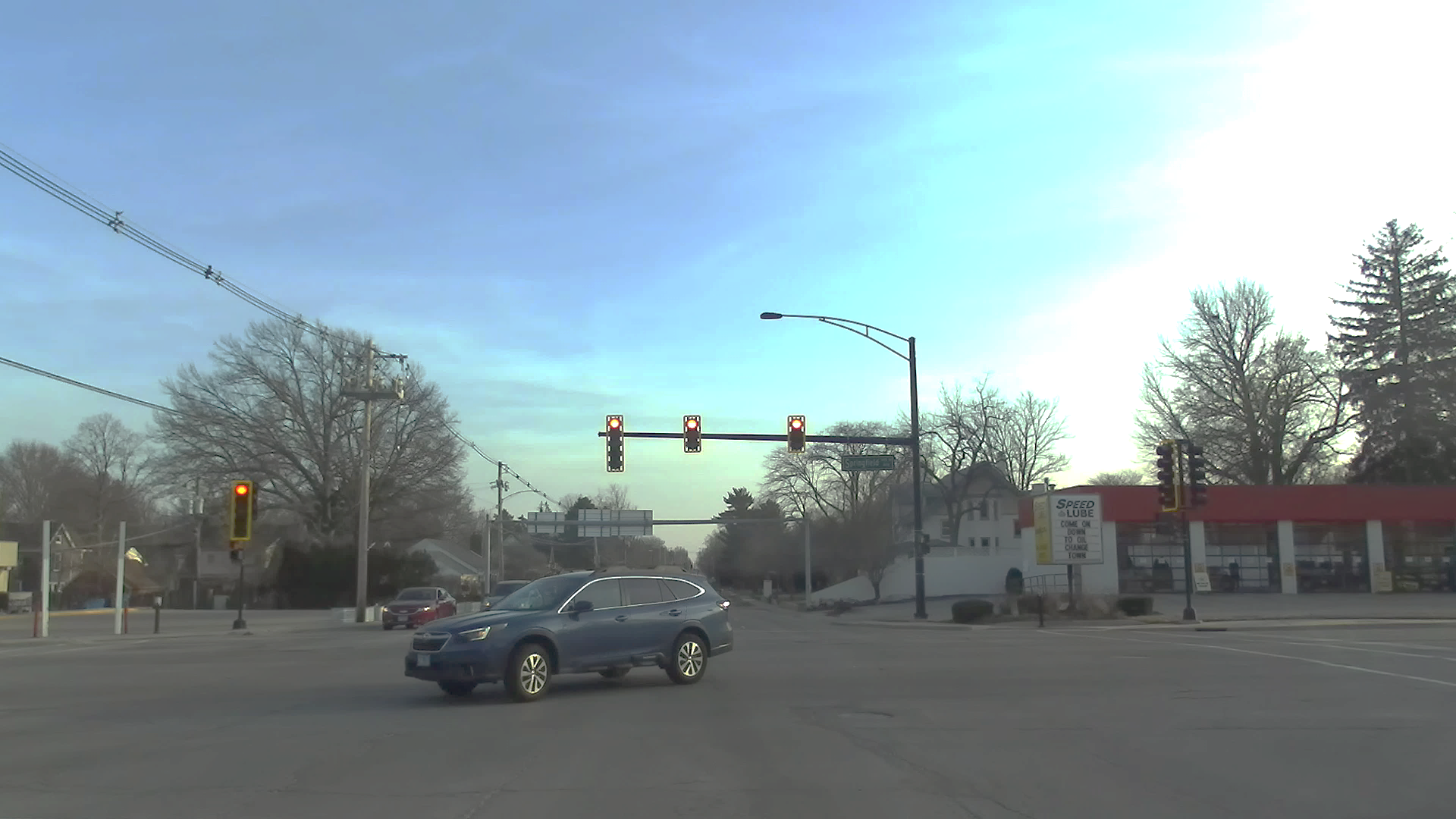 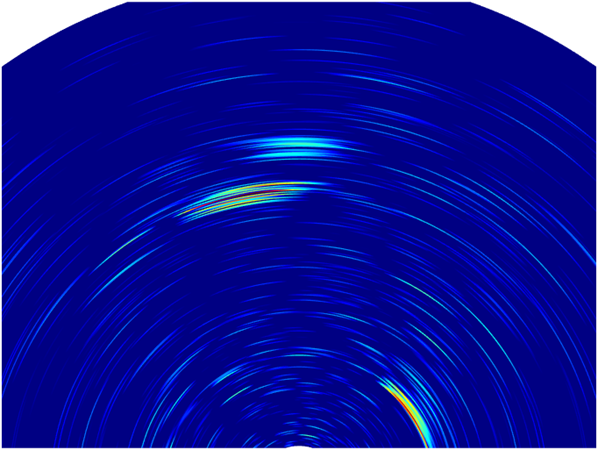 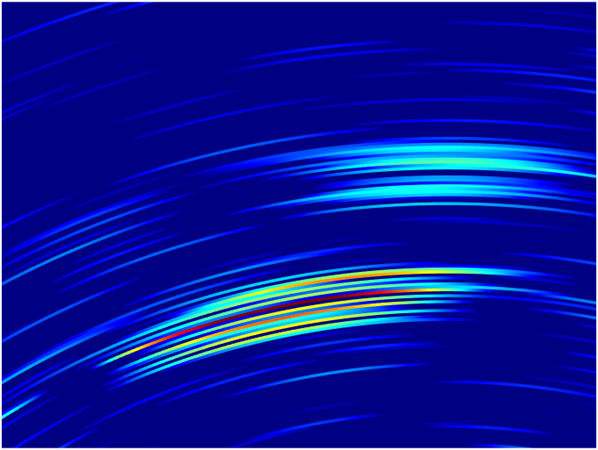 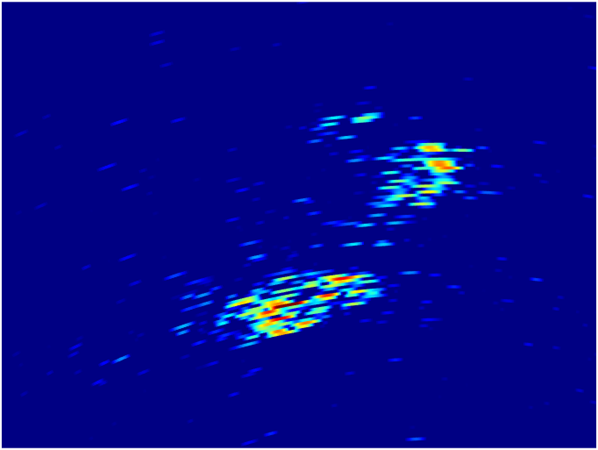 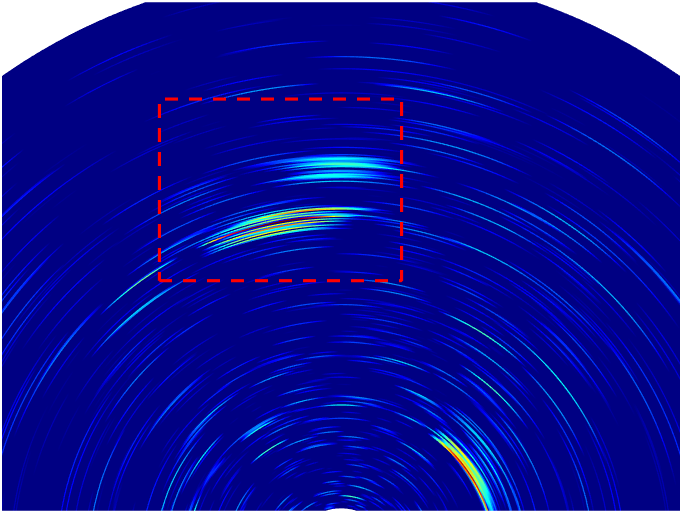 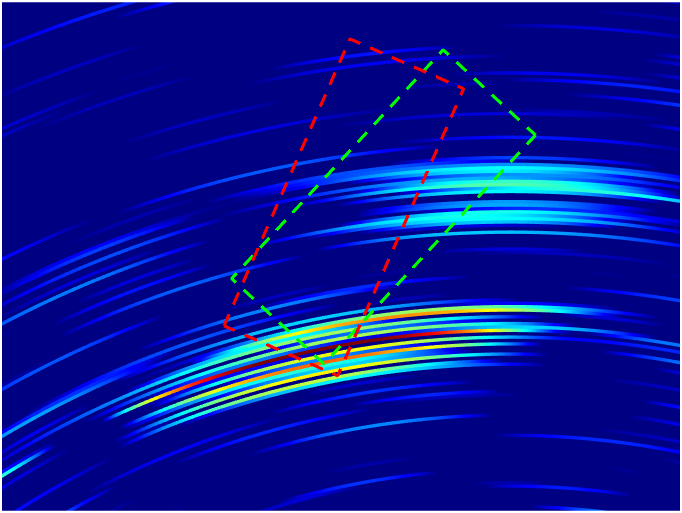 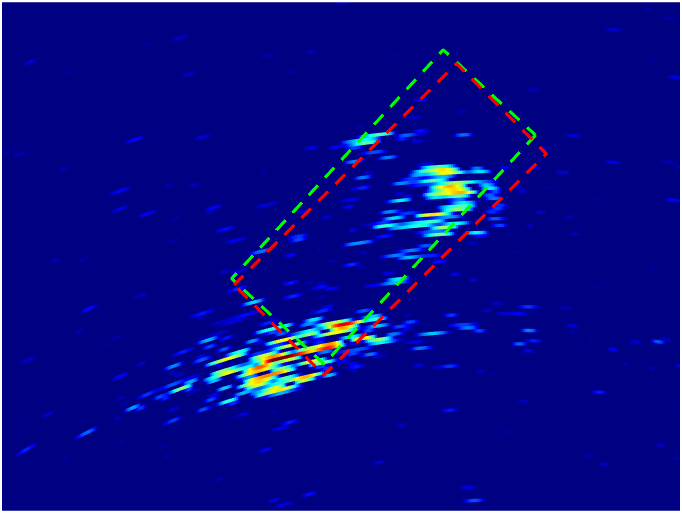 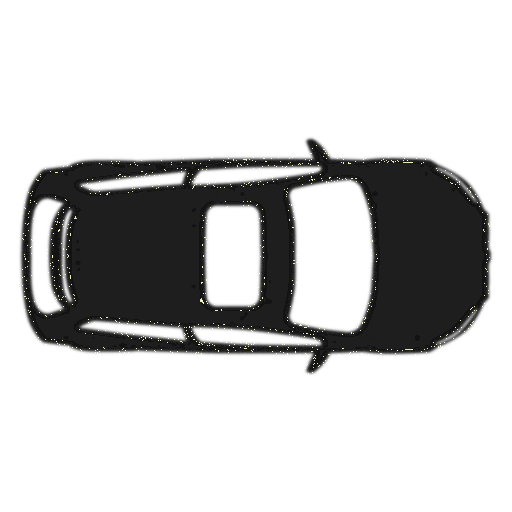 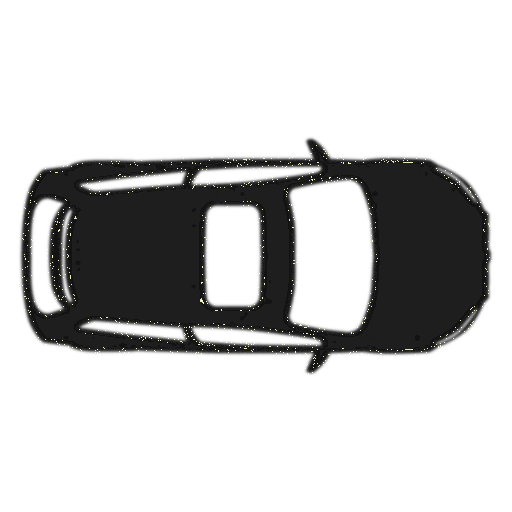 Low-Resolution
Single Chip Radar
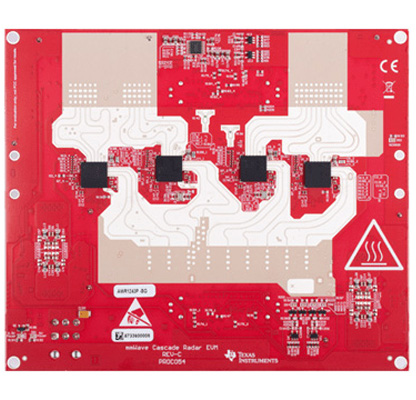 Car silhouette: ground truth car location
Red: Predicted bounding box
Low angular resolution hinders 
semantic scene understanding!
Cascaded MIMO Radar
Imaging Radar Background
Tx Antenna
Radar Data Cube
Rx Array
Antenna Space
Fast Time 
(Samples)
j-th Rx antennas
i-th
Phase difference of the i-th and j-th Rx antennas
Slow Time (Chirps)
Doppler Velocity Estimation
Antenna Space
Fast Time 
(Samples)
Slow Time (Chirps)
Phase variation in the k-th Tx frame due to Doppler phase shift
MIMO Radar
Antenna Space
Fast Time 
(Samples)
Tx Array
Emulated High-Resolution
Virtual Antenna Array
Slow Time (Chirps)
Rx Array
Transmitter
12 elements
Receiver
16 elements
Virtual Antenna Array
192 virtual elements
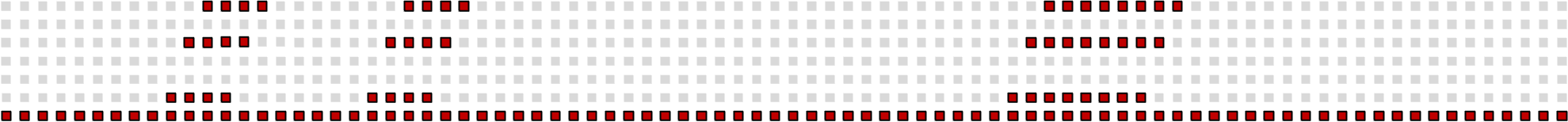 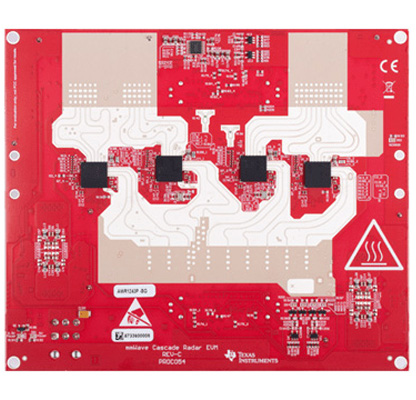 Cascaded MIMO Radar
1.8º Azimuth Resolution
10x higher than single-chip radars
[Speaker Notes: 86+16*3  = 86+48 = 134]
Time-Division Multiplexed
Transmitter
Receiver
Azimuth Position (Virtual Antenna)
High-resolution 86x1 virtual array emulated using 9 TX antennas
Transmission time (kT)
Challenges
Doppler Phase Shift Entanglement ⇒ Heatmap Distortions
Low Frame Rate ⇒ Ambiguity in Doppler Velocity
More severe in highly dynamic scenes!
Radatron++
1. Jointly leveraging a variety of virtual antenna array topologies.
2. Hybrid radar signal processing and deep learning solution.
3. Accurate vehicle detection from raw radar heatmaps.
Challenge 1: Doppler Phase Entanglement
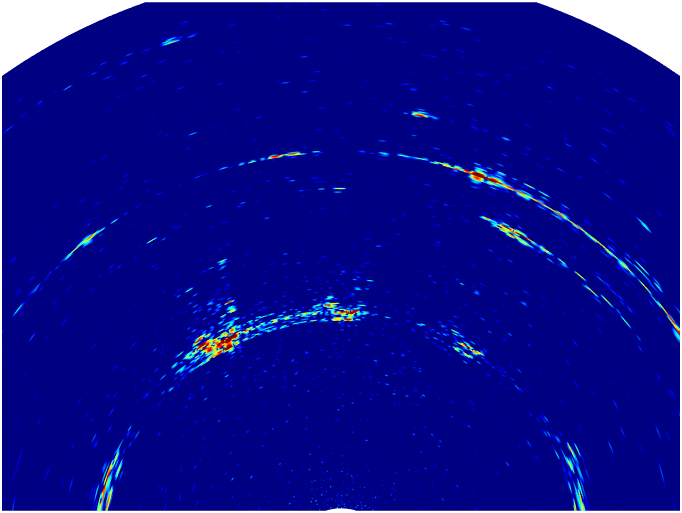 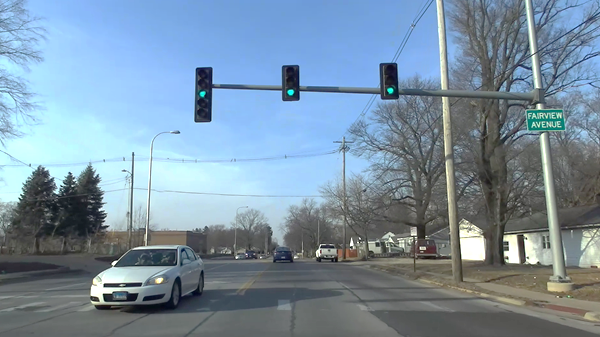 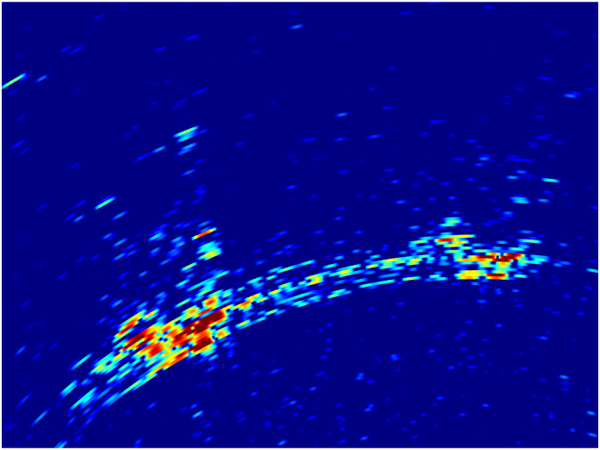 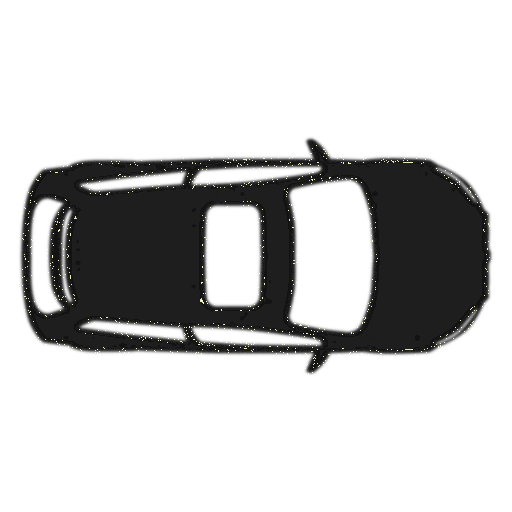 Doppler Phase Compensation Leveraging Redundancies
Co-located Virtual Antenna Pairs
Azimuth Position (Virtual Antenna)
TX 1
TX 2
TX 9
High-resolution 86x1 virtual array emulated using 9 TX antennas
Transmission time (kT)
Doppler Compensation Using Co-Located Virtual Antennas
Rx Array
Tx Array
i-th
(i+1)-th Rx antennas
(k-1)-th
k-th Tx antennas
Phase difference between co-located virtual antenna pairs (i,k) and (i+1,k-1)
Residual Doppler Phase Entanglement
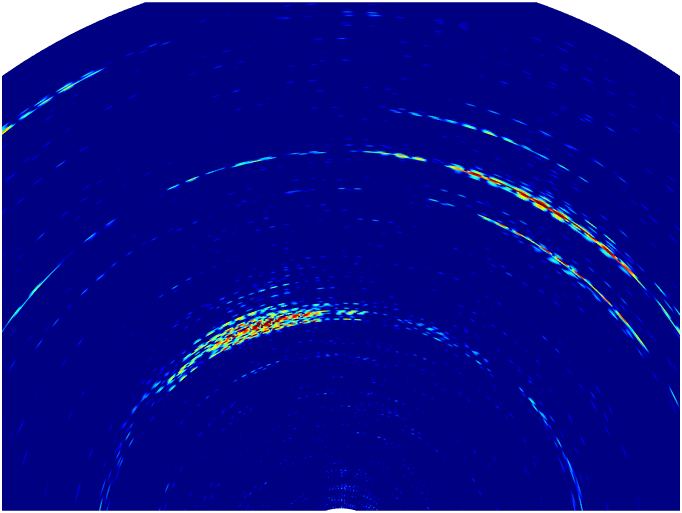 Single Transmitter
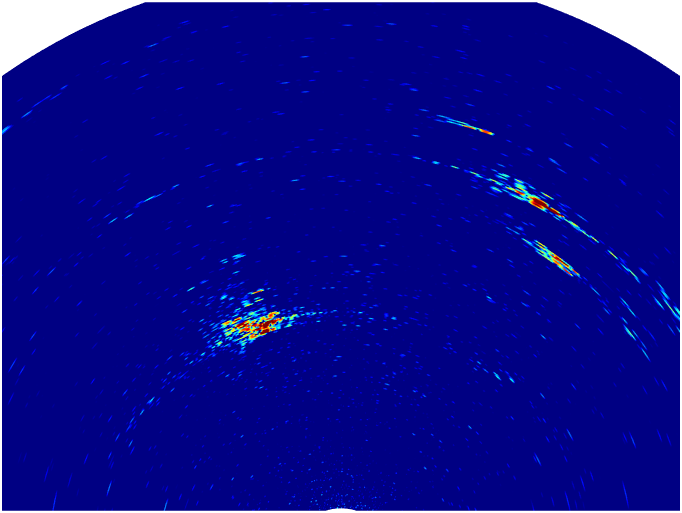 After Compensation
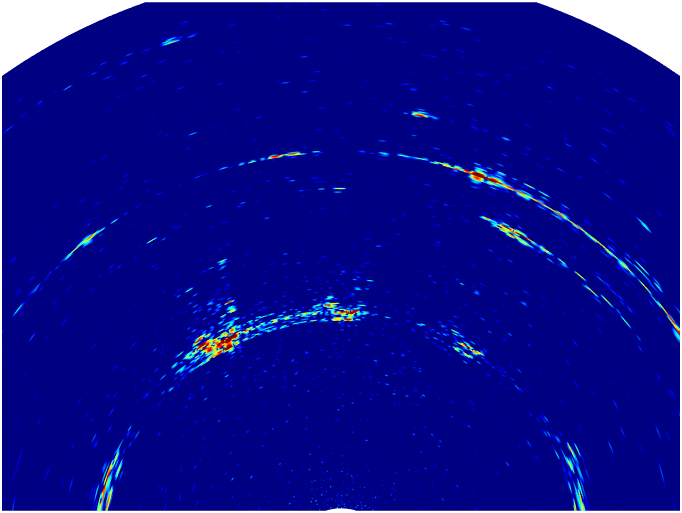 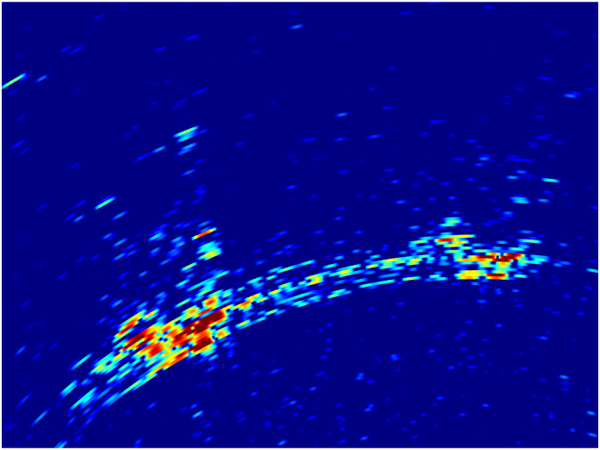 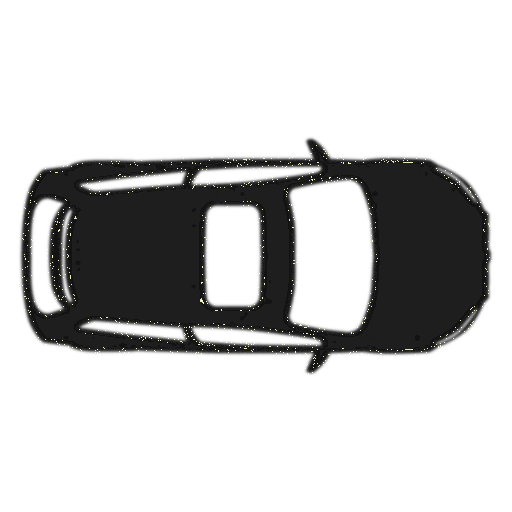 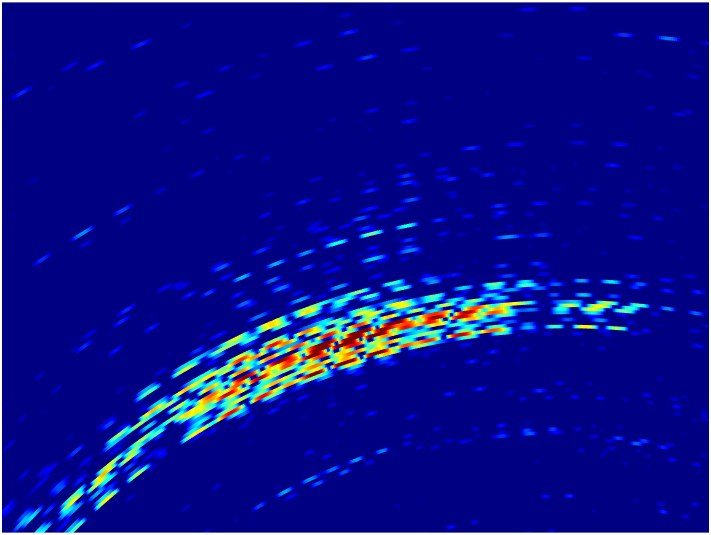 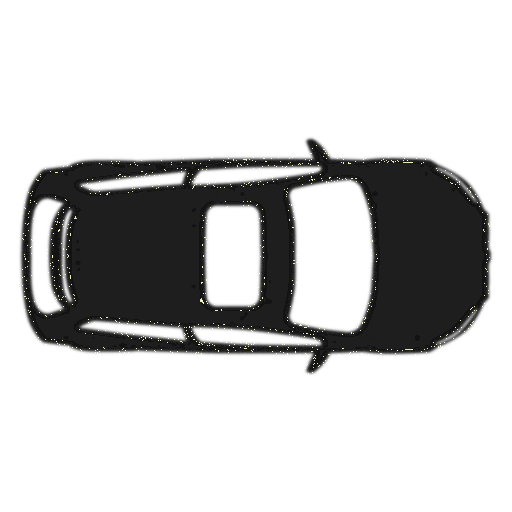 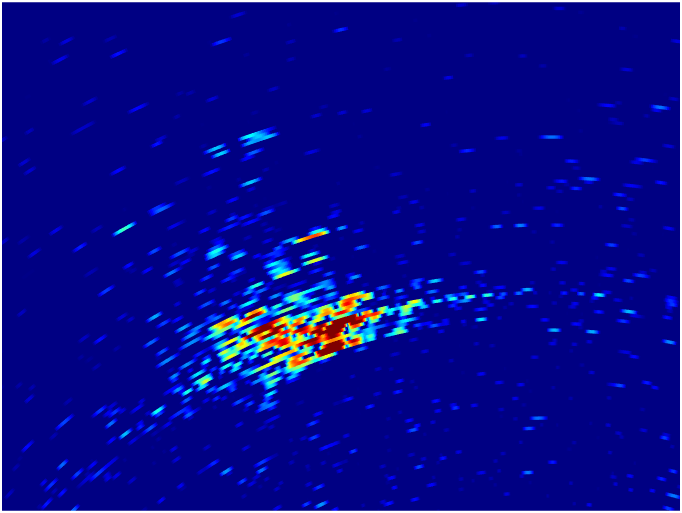 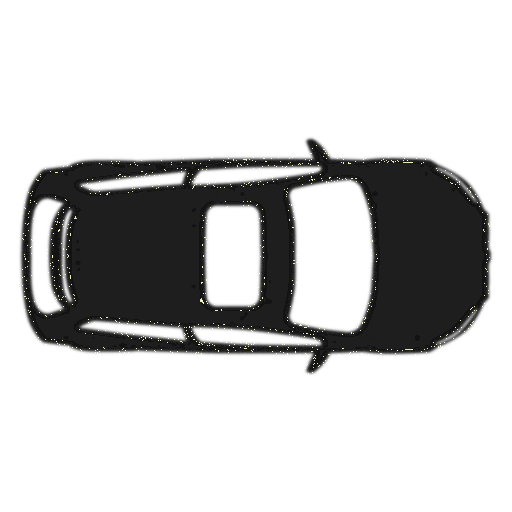 Jointly leverage the high- and low-resolution radar heatmaps.
Challenge 2: Ambiguity in Velocity Estimation
Antenna Space
Fast Time 
(Samples)
Slow Time (Chirps)
Challenge 2: Ambiguity in Velocity Estimation
Antenna Space
TDM TX1
TDM TX2
12x lower maximum 
unambiguous velocity!
Fast Time 
(Samples)
12 Chirp Intervals
TDM TX3
TDM TX12
High-Resolution
Virtual Antenna Array
Slow Time (Chirps)
Low-Ambiguity Doppler Processing
Leverage all consecutive Tx chirps for Doppler estimation
Antenna Space
12x Doppler sampling rate
TDM TX1
TDM TX2
12x max unambiguous Doppler velocity
Fast Time 
(Samples)
12 Chirp Intervals
TDM TX3
TDM TX12
Slow Time (Chirps)
Low-Ambiguity Doppler Processing
TX Spatial Diversity
Phase Difference between consecutive chirps
Antenna Space
TDM TX1
TDM TX2
Fast Time 
(Samples)
12 Chirp Intervals
TDM TX3
TDM TX12
Slow Time (Chirps)
Low-Ambiguity Doppler Processing
1. Rx Array Phase Diversity
RX Array Beamforming using Single-TX Virtual Array
Antenna Space
3. Multiplying with the complex conjugate
TDM TX1
TDM TX2
Fast Time 
(Samples)
12 Chirp Intervals
TDM TX3
TDM TX12
Slow Time (Chirps)
Low-Ambiguity Doppler Processing
1. Rx Array Phase Diversity
TDM TX12
TDM TX1
TDM TX2
TDM TX3
3. Multiplying with the complex conjugate
Antenna Space
Fast Time 
(Samples)
Slow Time (Chirps)
1 Chirp Interval
TX spatial diversity eliminated!
Signal Processing Pipeline of Radatron++
Raw Radar Cube
16x1 
Single TX
Virtual Array
Beamforming
TX Spatial Diversity Compensation
Doppler FFT
Arg Max
Range FFT
Low-Ambiguity 
Doppler Index Map
16x1 
Single TX
Virtual Array
Beamforming
Virtual Antenna Array Emulation
Low-Resolution 
Single-TX
Range-Azimuth Heatmap
32 Co-located
Virtual Antenna Pairs
Doppler Phase Estimation
86x1 Multi-TX Cascaded
Virtual Array
Doppler Phase Compensation
Beamforming
High-Resolution Cascaded
Range-Azimuth Heatmap
GRAINGER ENGINEERING
Network Architecture of Radatron++
96
384
768
512
512
1024
Lateral Conv.
2048
Low Resolution
Heatmap & Doppler Input
Stem
512
Lateral Conv.
Lateral Conv.
Lateral Conv.
Concatenate
64
256
256
256
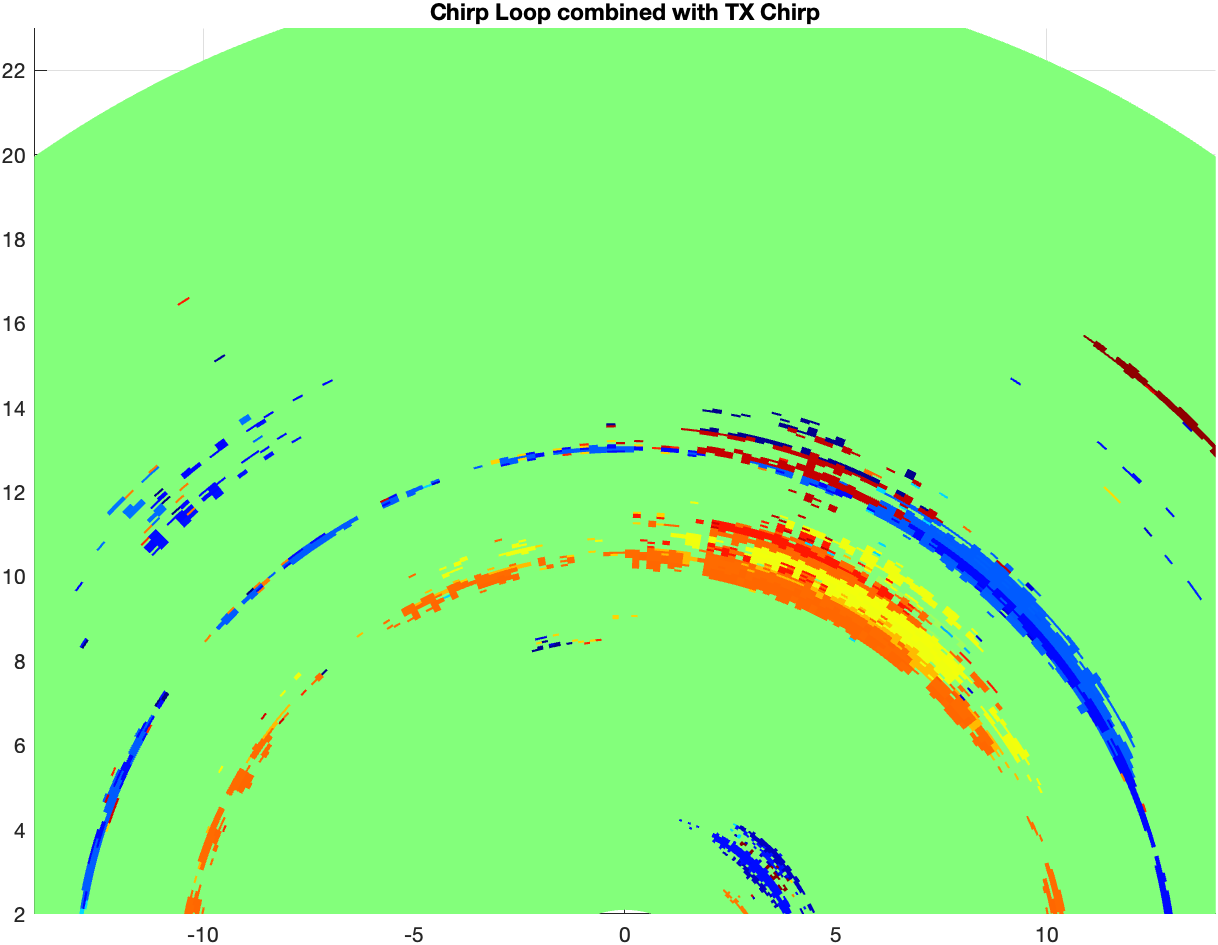 256
z
z
256
Stem
High Resolution
Heatmap Input
3x3 Conv.
3x3 Conv.
3x3 Conv.
Polar2Cart
Radatron++’s 
Two-Stream 
FPN Backbone
3x3 Conv.
Polar2Cart
Polar2Cart
Polar2Cart
z
Output
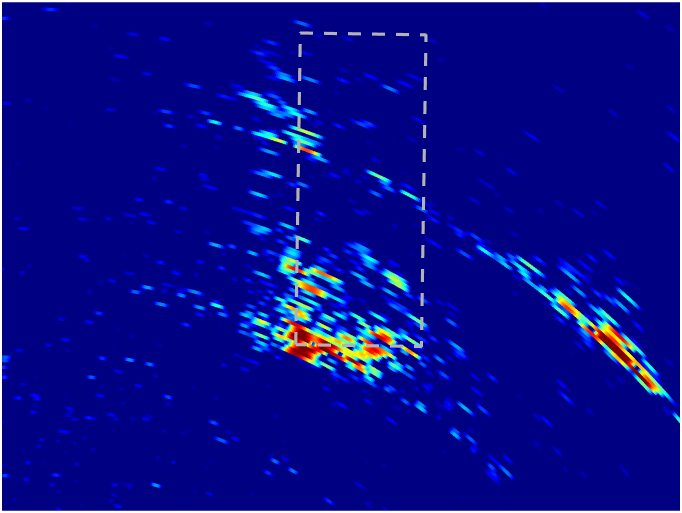 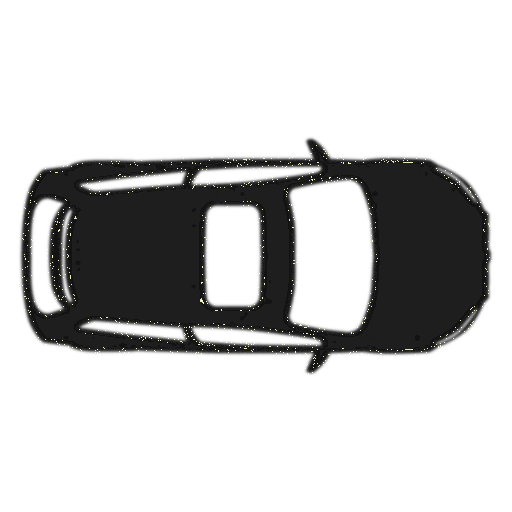 Up Sample
Up Sample
z
zz
Region Proposal Network
Rotated 
Box Head
Up Sample
ResNet Stage
ResNet Stage
ResNet Stage
ResNet Stage
ResNet Stage
ResNet Stage
Demo Video of Radatron++
No Temporal Post Processing
Frame to frame detection in the range of 25 meters.
Radatron++ Conclusion
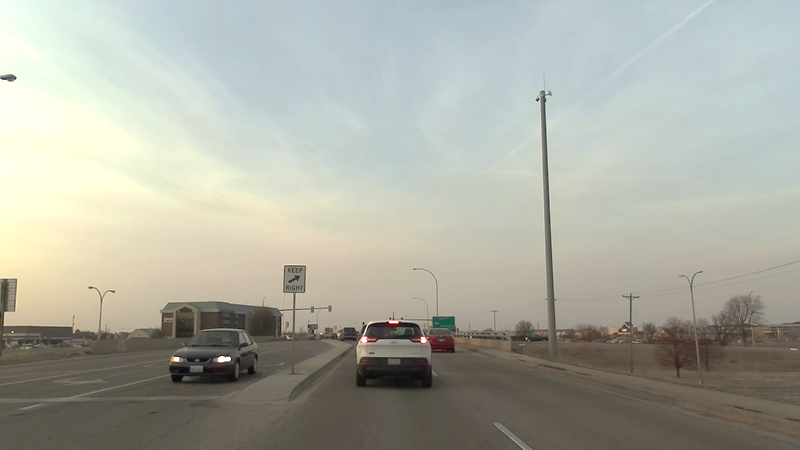 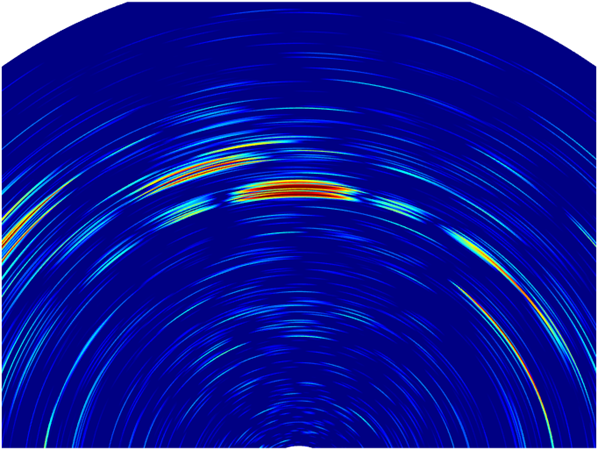 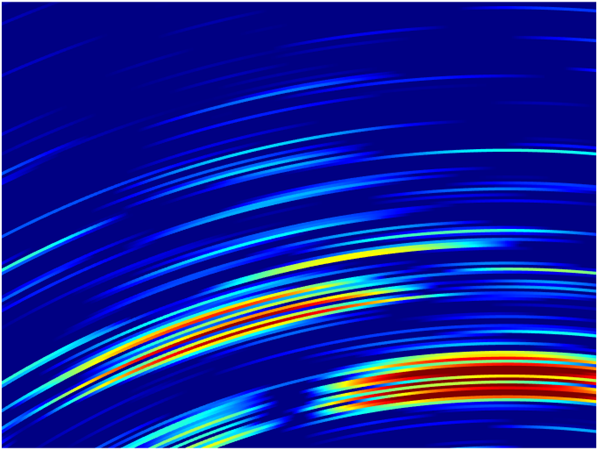 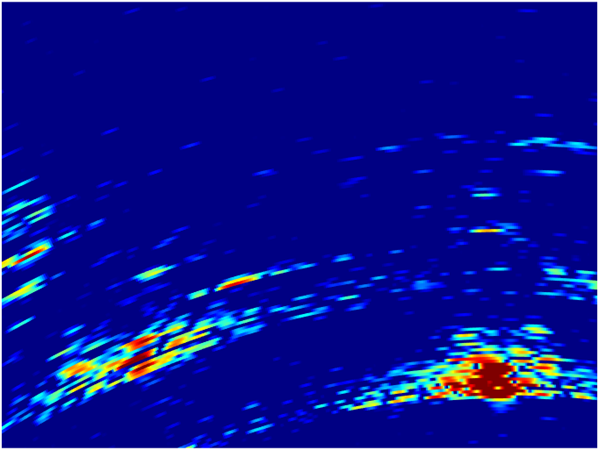 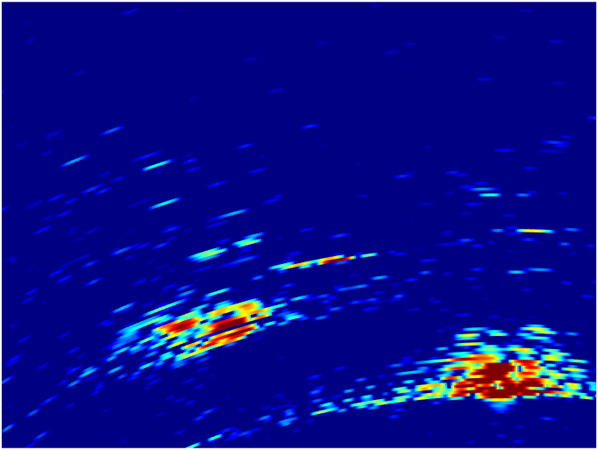 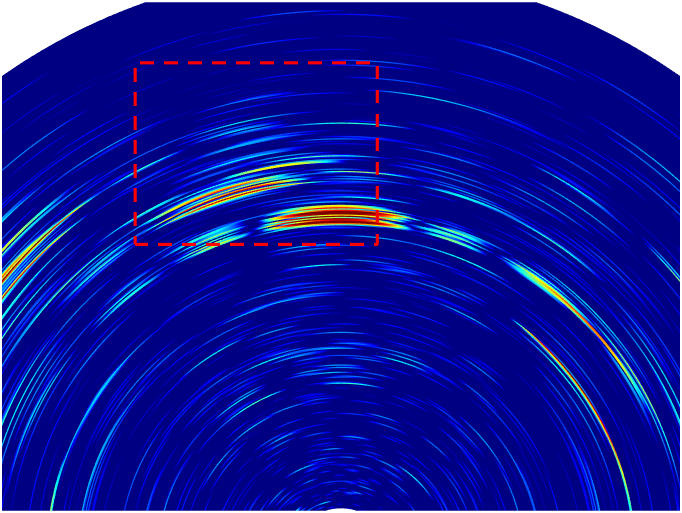 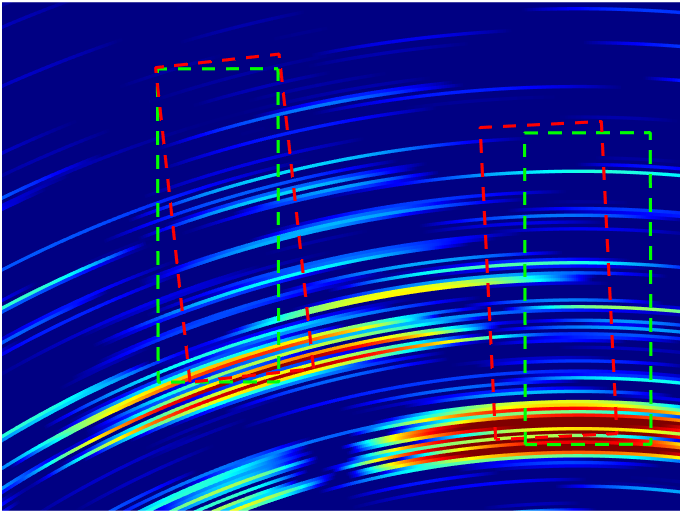 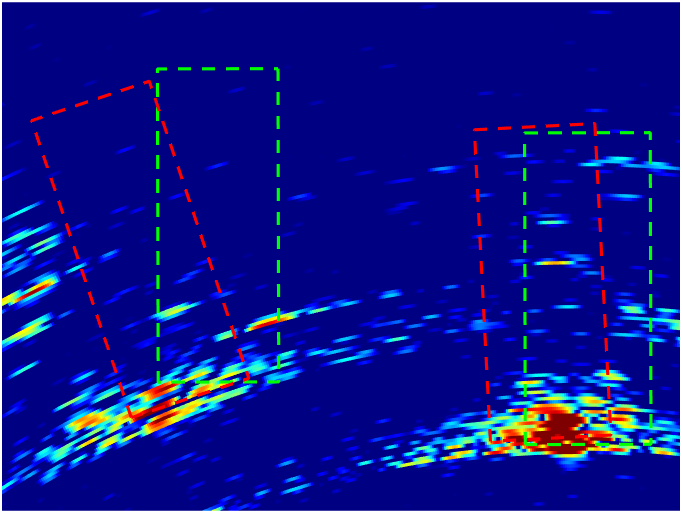 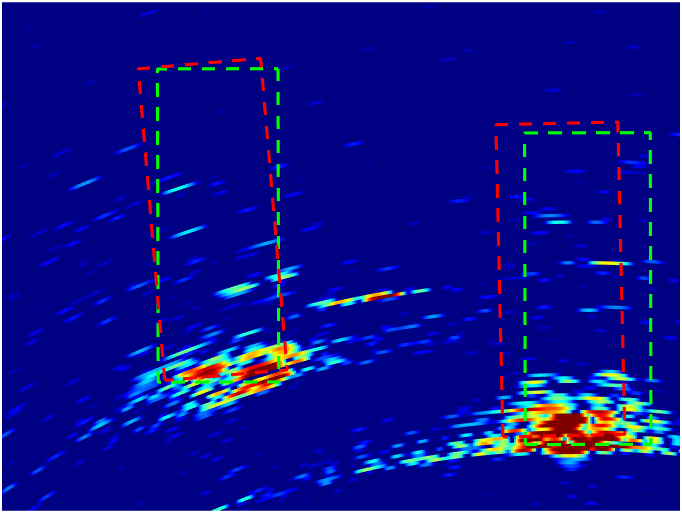 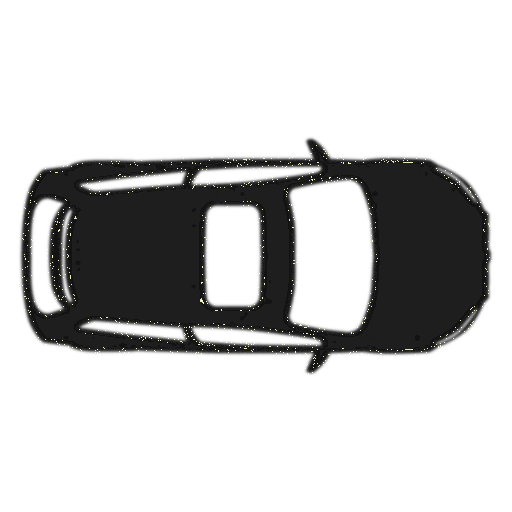 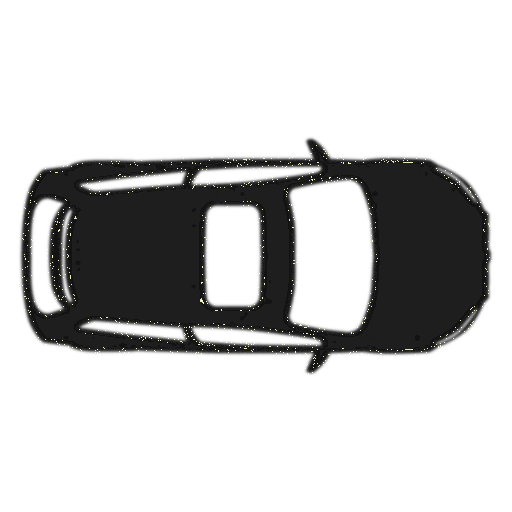 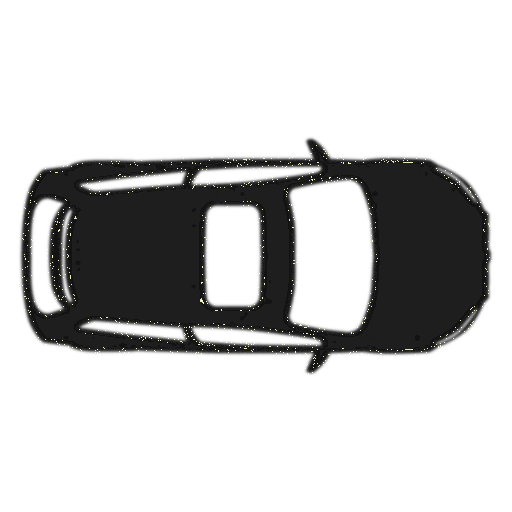 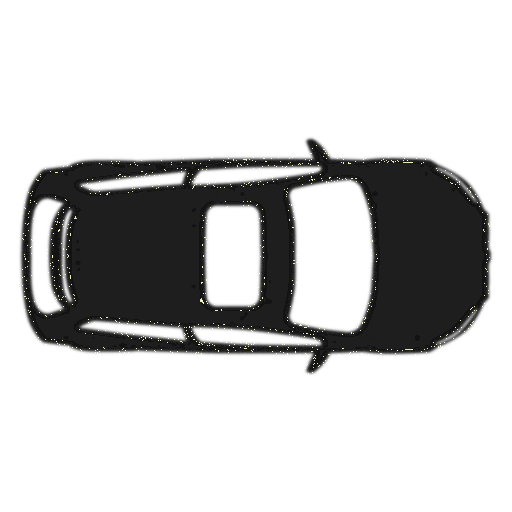 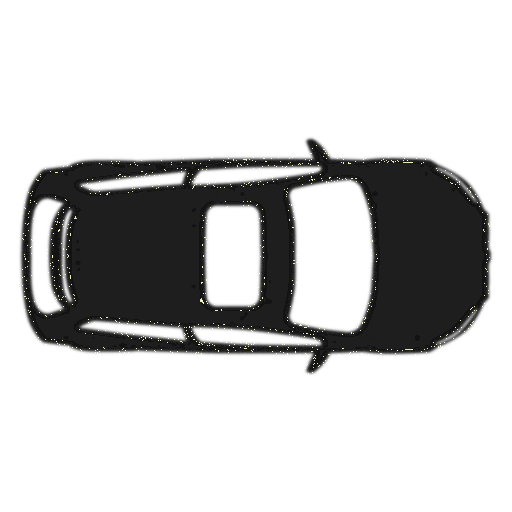 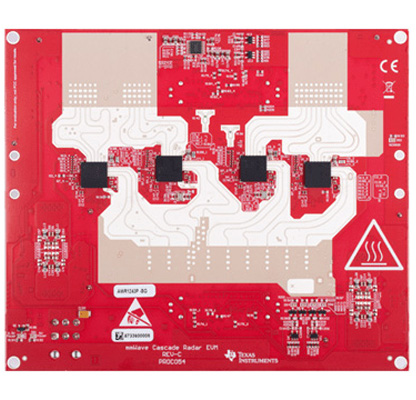 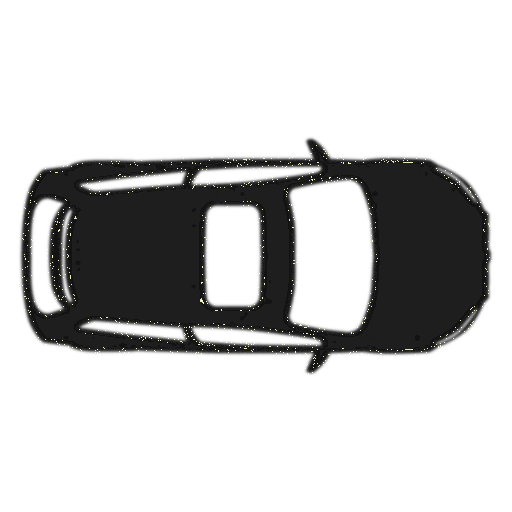 Jointly leveraging a variety of virtual antenna array topologies.
Hybrid radar signal processing and deep learning solution.
2D bounding box detection accuracy outperforms prior work using low-resolution radars by 9.3% (AP50) and 18.1% (AP75) respectively.
Radatron dataset is available on our website:
https://jguan.page/Radatron/
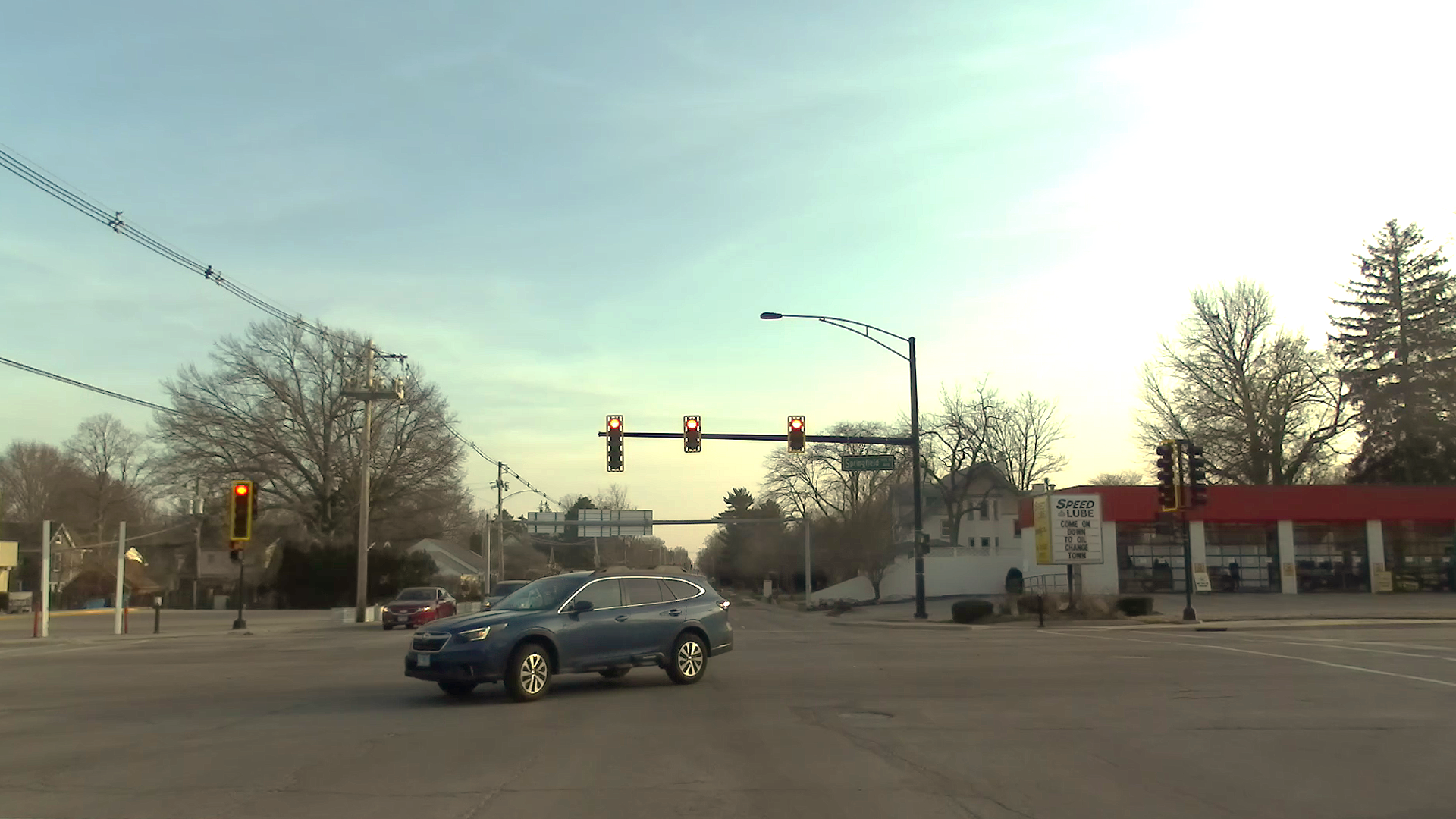 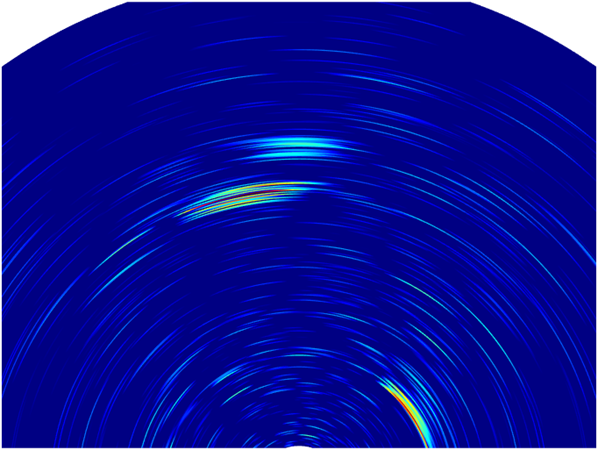 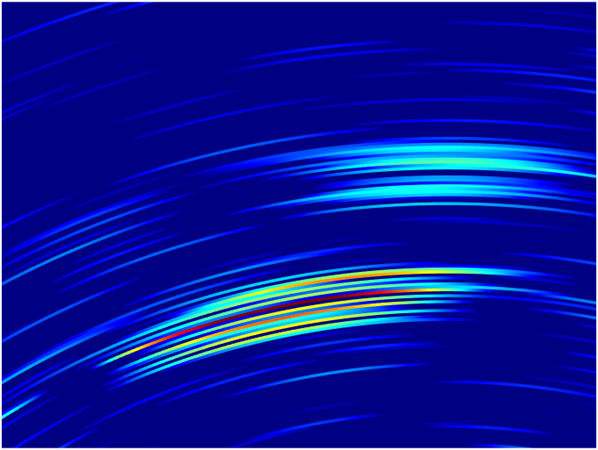 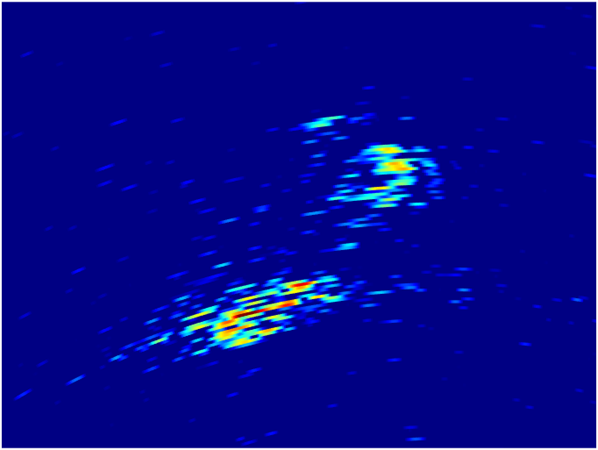 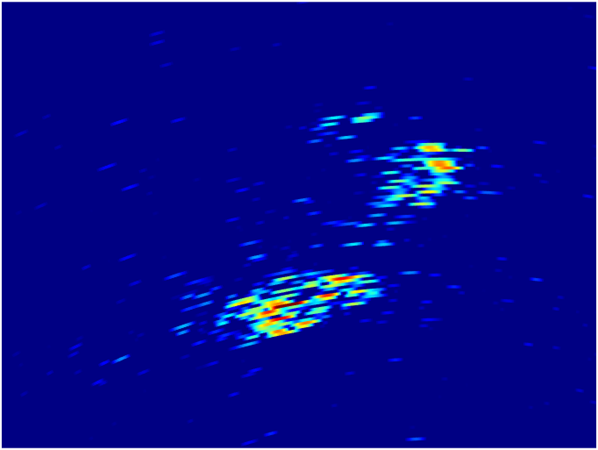 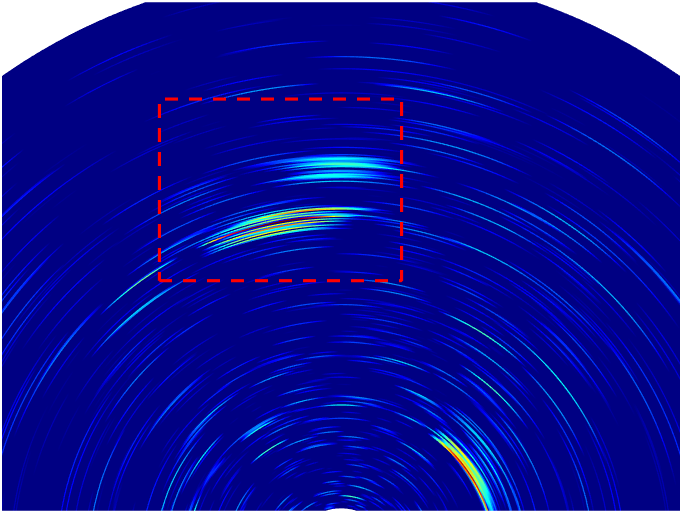 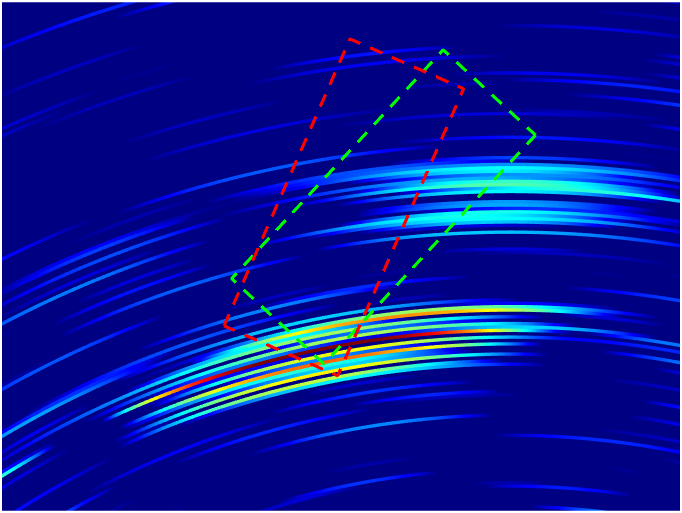 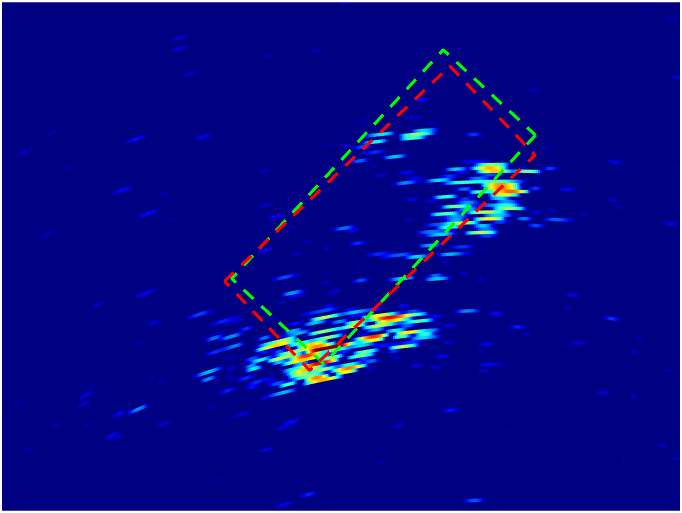 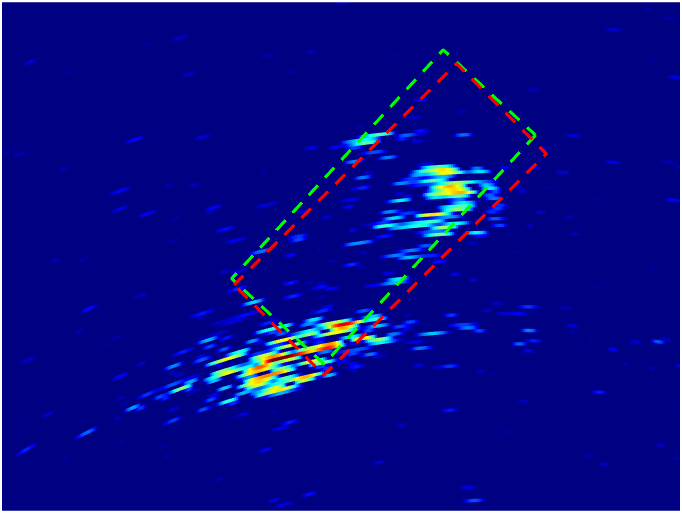 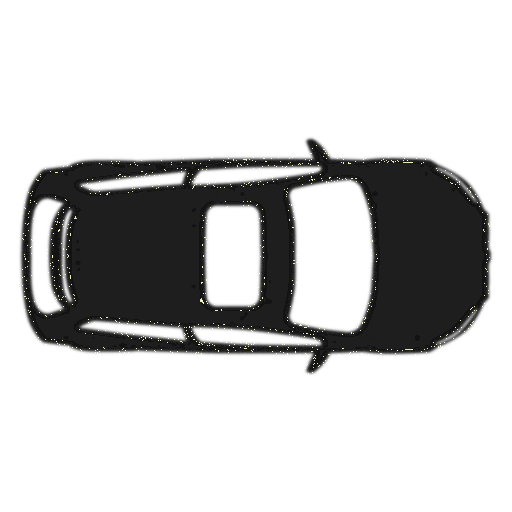 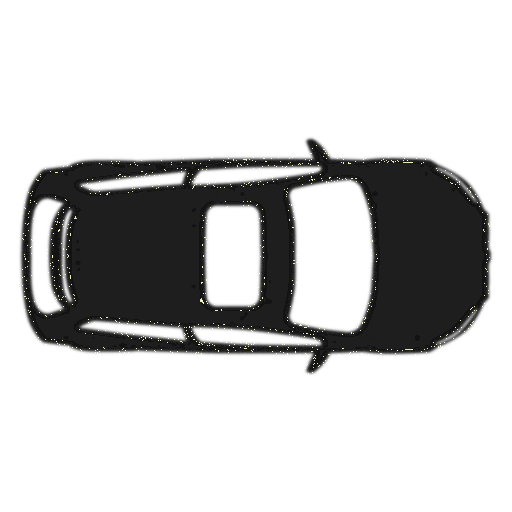 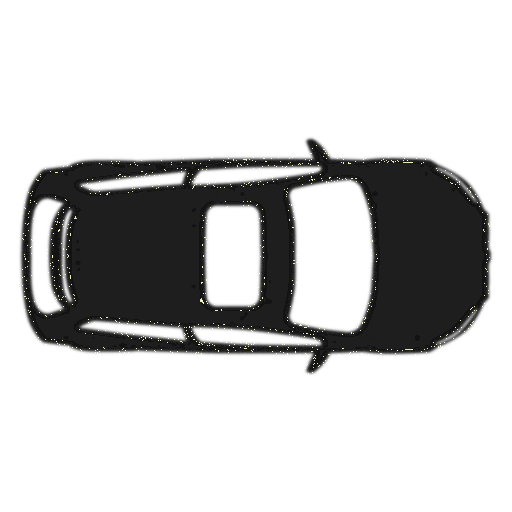 Cascaded 
MIMO Radar
Low-Resolution Single-Chip Radar
High-Res. Cascaded Radar
Radatron
Car silhouette: ground truth car location
Dotted gray: Zoomed-in region of car
Dotted green circle: Ground truth reflections
Yellow circle: Smeared reflections
Red: Predicted bounding box